Enjoy Our unique icecream
Our special icecream coppe
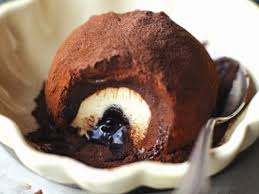 Brioche filled  with icecream
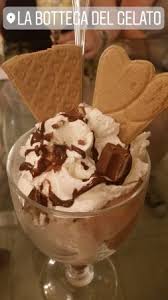 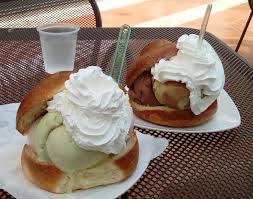 Tartufo di Pizzo
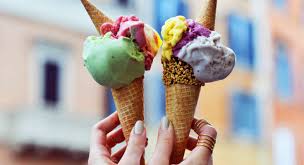 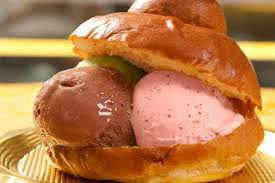 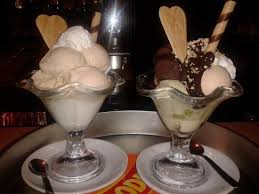 Icecream 
Cono gelato
It’s great.   Believe it!
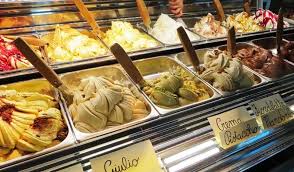 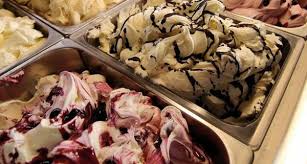 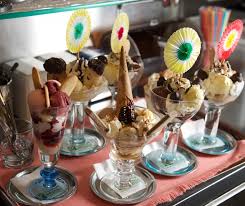 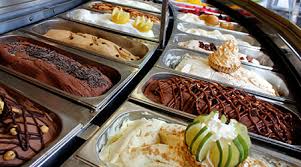